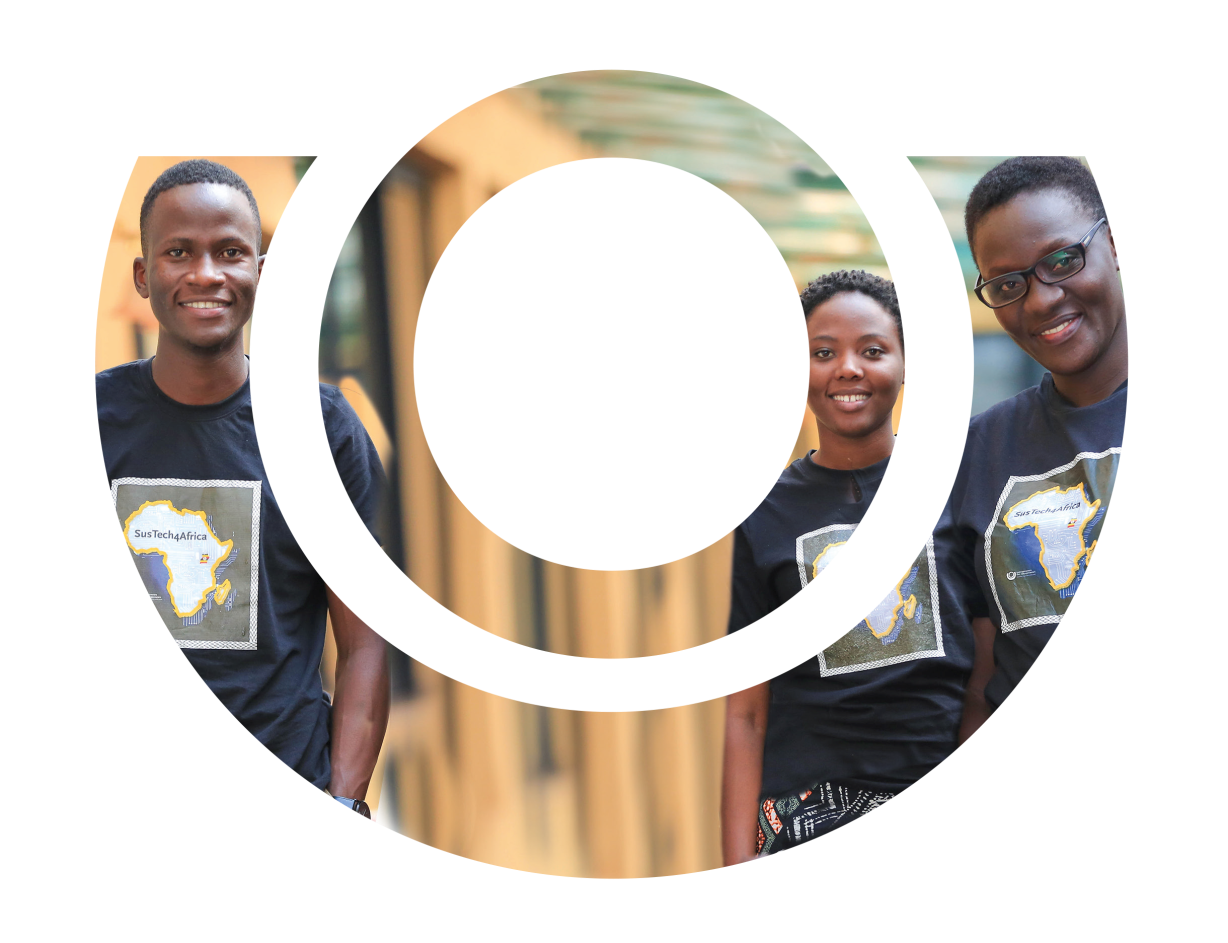 Ondernemers voor Ondernemers
Team X
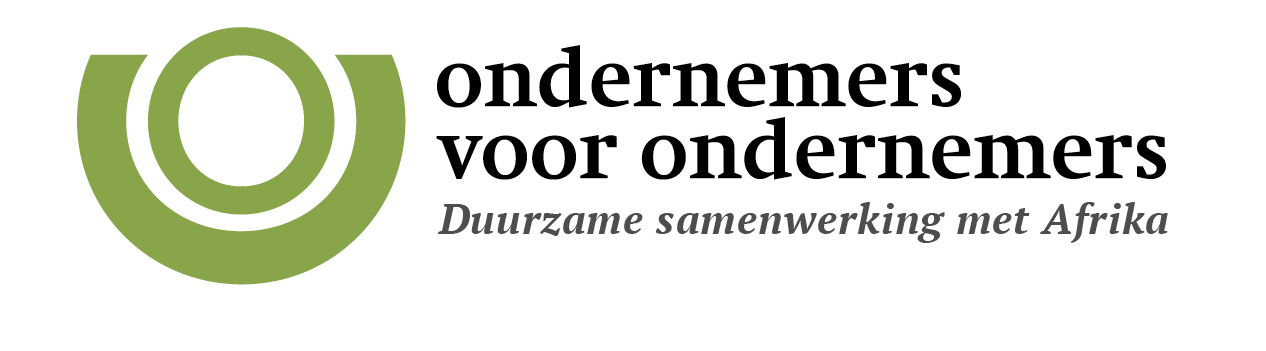 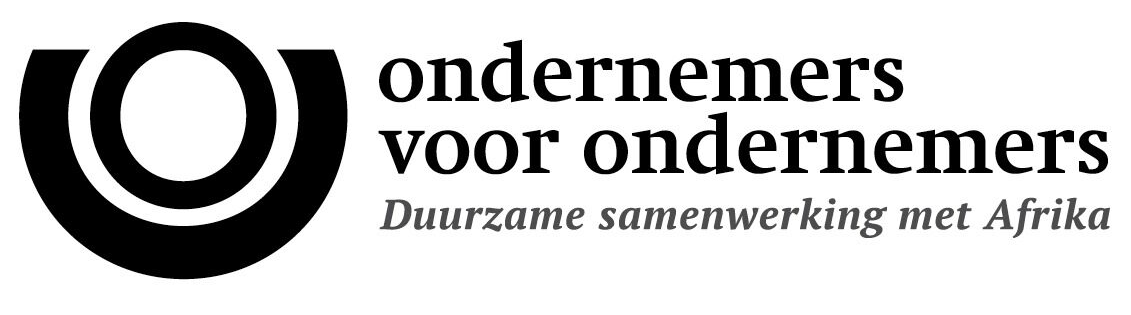